Chapter 2 – Measures of spread
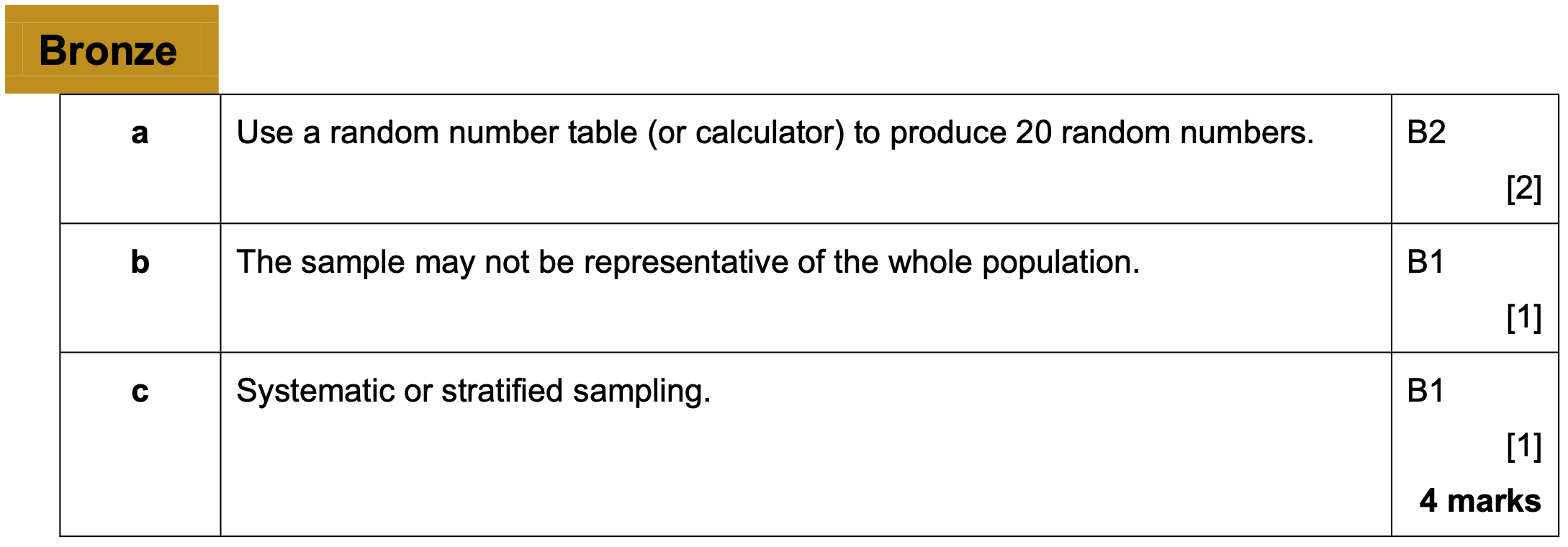 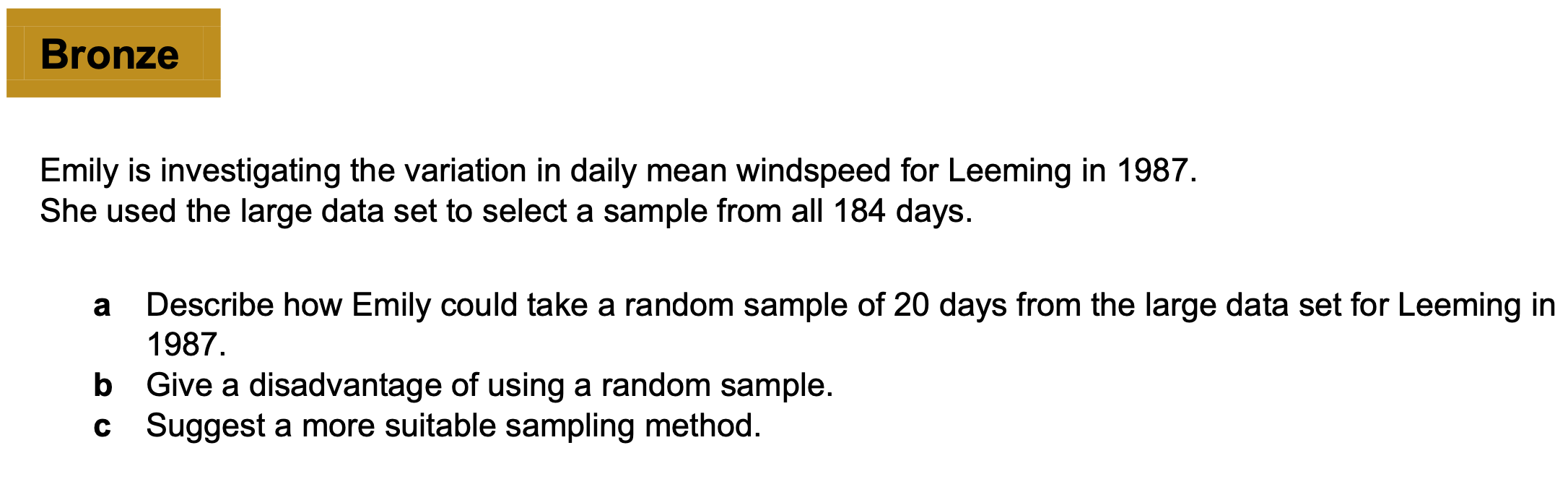 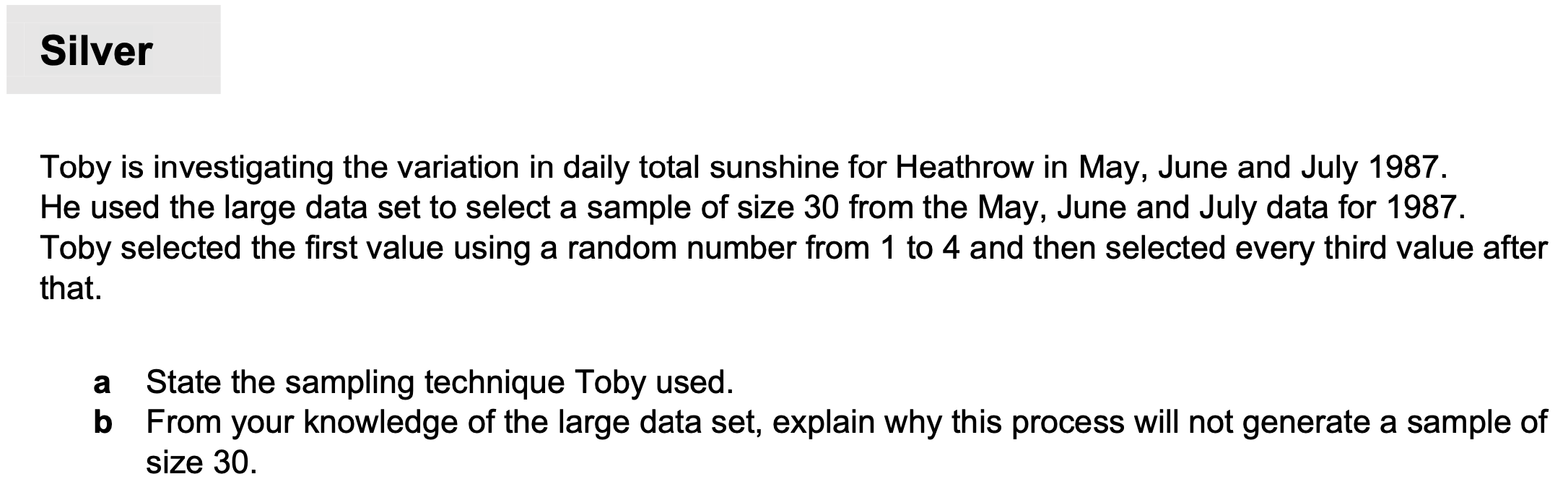 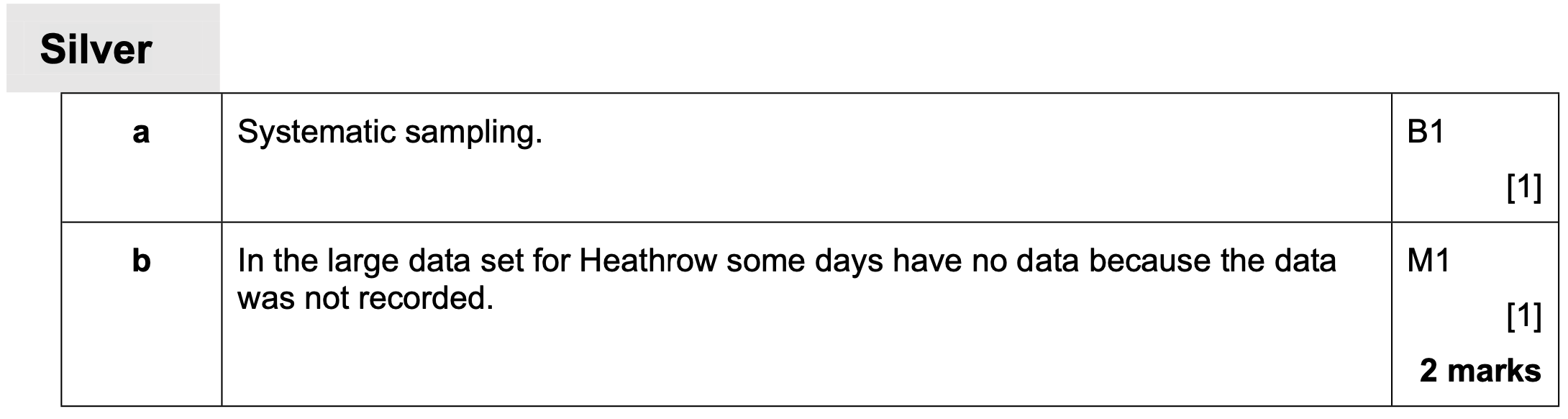 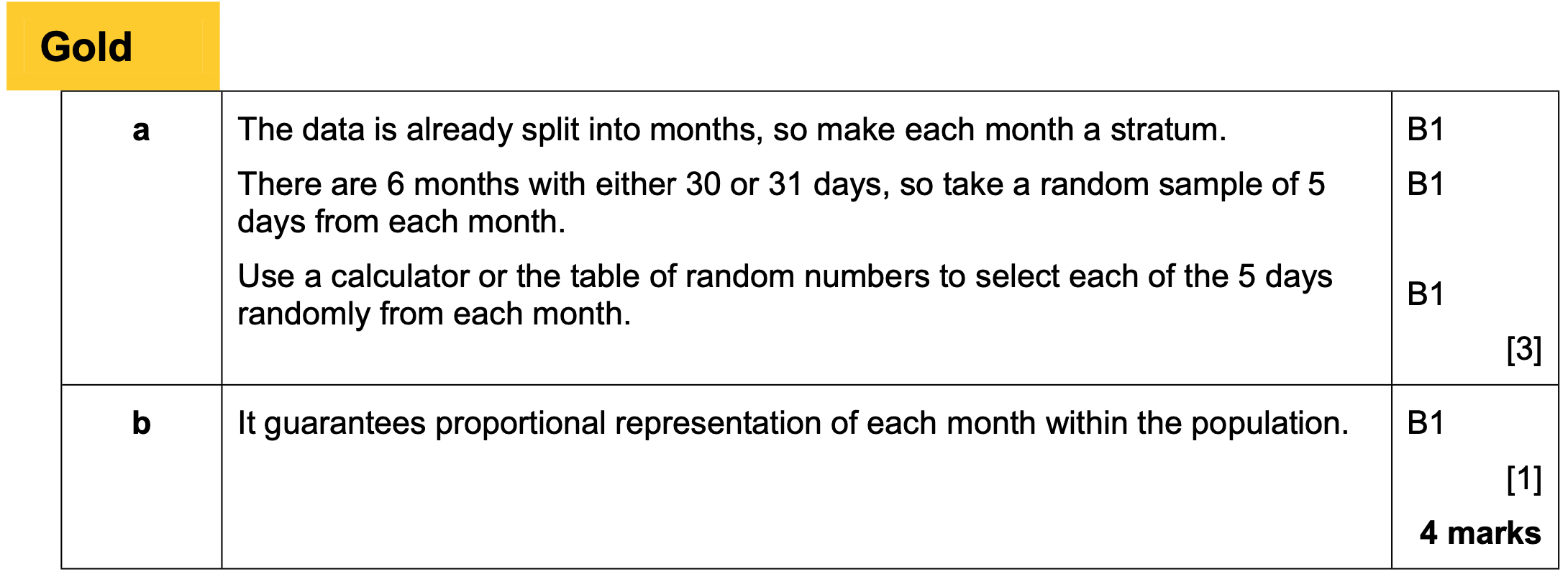 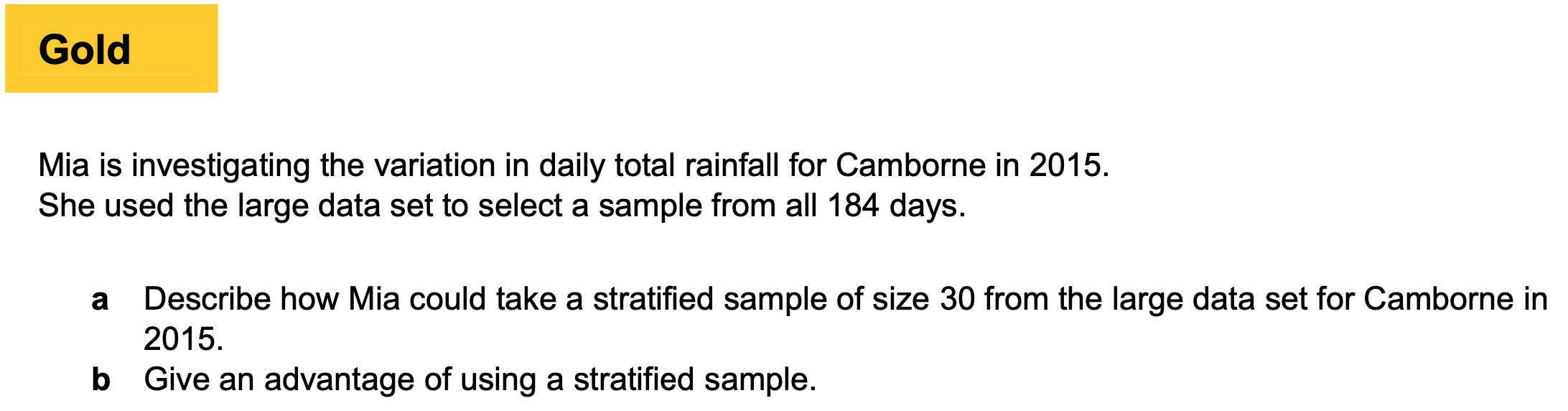 2.1 Measures of central tendency
Measures of Location
Measures of Spread
Standard Deviation
Range
Measures of Central Tendency
Maximum
Minimum
Median
Interquartile Range
Quartiles
Mode
Mean
Variance
Percentiles
Deciles
Measures of location are single values which describe a position in a data set.
Of these, measures of central tendency are to do with the centre of the data, i.e. a notion of ‘average’.
Measures of spread are to do with how data is spread out.
2.1 Measures of central tendency
Node/model class?
Median?
Mean?
Using a calculator
Use the MENU button to access STATS mode.
Select 1-Variable.
Enter each value above, pressing = after each entry.
Press AC to start a statistical calculation.
Press the OPTN button. “1-Variable Calc” will calculate all common statistics.
Using a calculator – Frequency table
Using a calculator – grouped data
When we have grouped data, we use the midpoint
Why is our mean just an estimate?
Because we don’t know the exact heights within each group. Grouping data loses information.
Exercise book
Exercise 2A/B pages 22-23 and 24-25
2.2 Other measures of location
Question in exams but not in the book
The mean maths score of 20 pupils in class A is 62.
The mean maths score of 30 pupils in class B is 75.
What is the overall mean of all the pupils’ marks. 
The teacher realises they mismarked one student’s paper; he should have received 100 instead of 95. Explain the effect on the mean and median.
2.2 Other measures of location
LQ is a ¼ of the data, Median is ½ and UQ is ¾
Listed data
Grouped data
GCSE
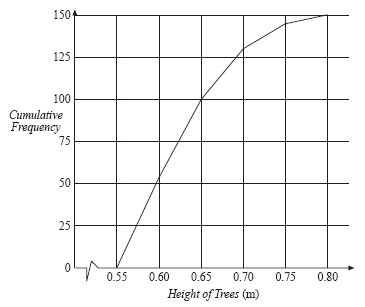 At GCSE we could find the median by drawing a suitable line on a cumulative frequency graph.

What could we do now? 
We can say that the difference between lower point and Median is proportional to lower to the upper.
Linear interpolation - example
Frequency by end of this interval
Frequency up until this interval
Item number we’re interested in.
?
?
?
55
100
75
0.6m
Med
0.65m
?
?
Height at start of interval.
Height by end of interval.
m = 0.62
Simplistic way of thinking
Item number we’re interested in.
Frequency up until this interval
Frequency by end of this interval
55
100
75
0.6m
Med
0.65m
Height at start of interval.
Height by end of interval.
Another example
Different style
There are GAPS between intervals!
What interval does this represent?
?
Lower class boundary
Upper class boundary
Class width = 3
?
Class examples
Example
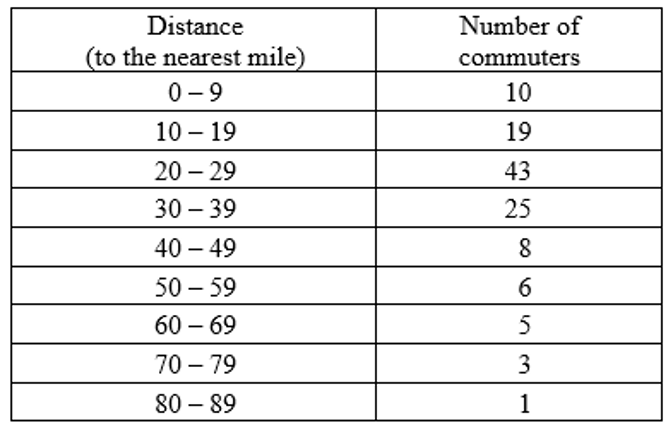 Exercise book
Exercise 2C pages 27-28
Not Q1b, 2, 4b-d, 5b-c, 6
2.3 measure of spread
Range?
Interquartile range (IQR)?
Interpercentile?
Listed data
Grouped data
Examples
Find the 10th to the 90th interpercentile
Find the IQR
Class example
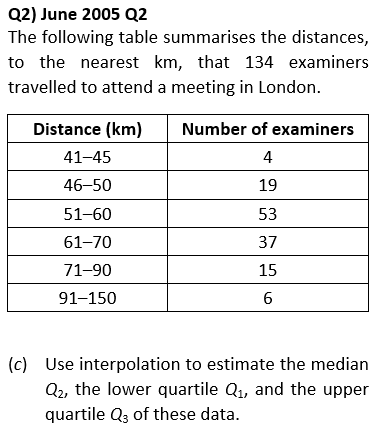 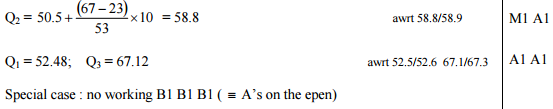 Exercise book
Exercise 2D pages 27-28
Variance and standard deviation
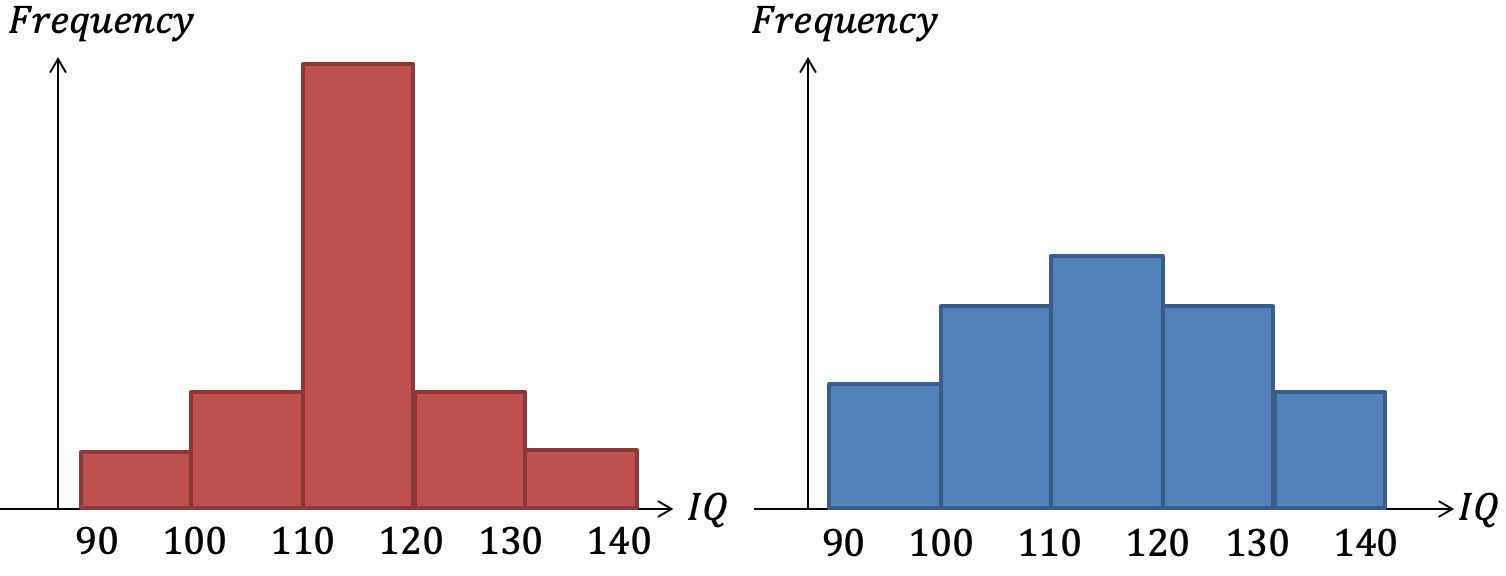 The mean IQ is the same for the two classes, as is the range, but the overall spread of values is greater for the second class.

The interquartile range would convey this, but do we have a method of measuring spread that considers all the values?
Variance is a way that would include all data values
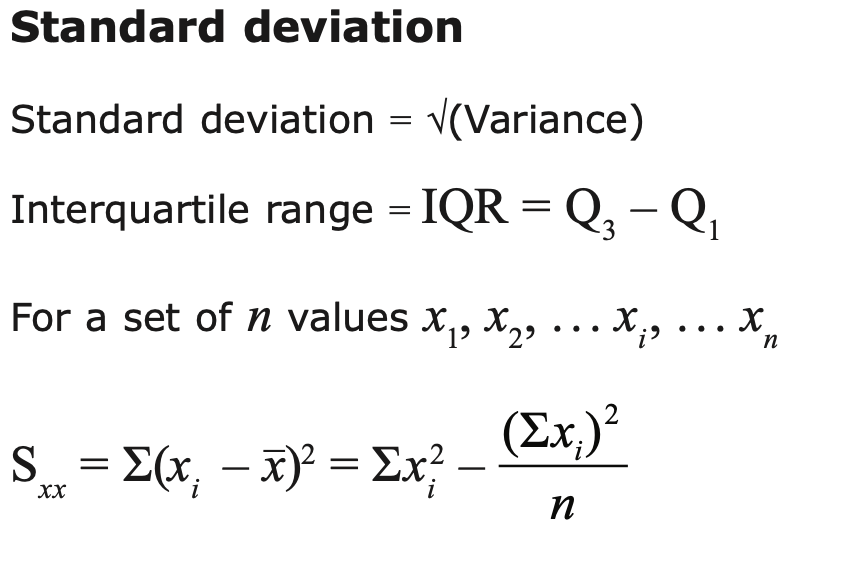 or
Standard deviation
The standard deviation can ‘roughly’ be thought of as the average distance from the mean.
Examples
3,   11
2cm	3cm	3cm	5cm	7cm
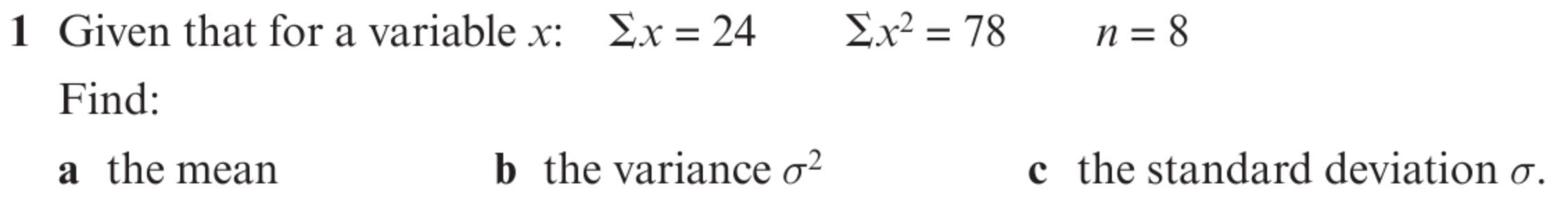 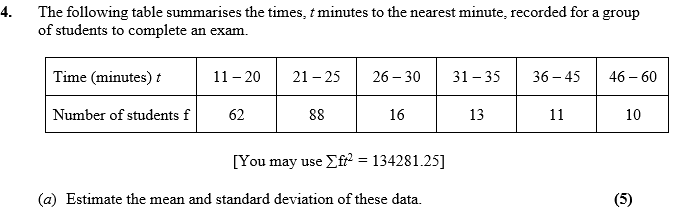 Class question
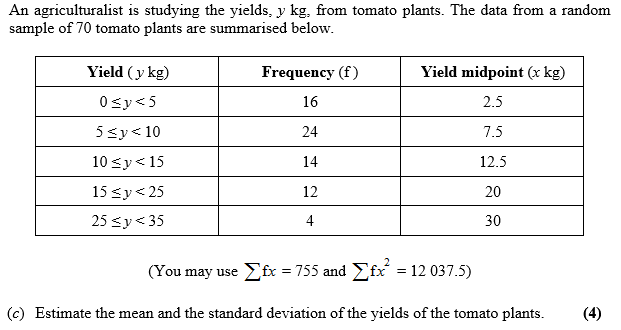 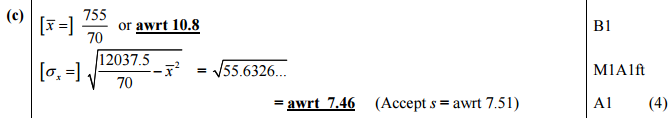 Misconceptions and errors
Exercise book
Exercise 2E pages 32-33
Coding
Think of the mean height of the class?
Think of the variance in the height of the class?

What would change if we all stood on chairs?
The mean would increase by the height of the chair, but the variance would remain the same
Coding formulas
Which is rearranged
Which is rearranged
You normally need to find the mean and standard deviation of the original given the coding values hence the rearranged forms
Rules of coding – summary
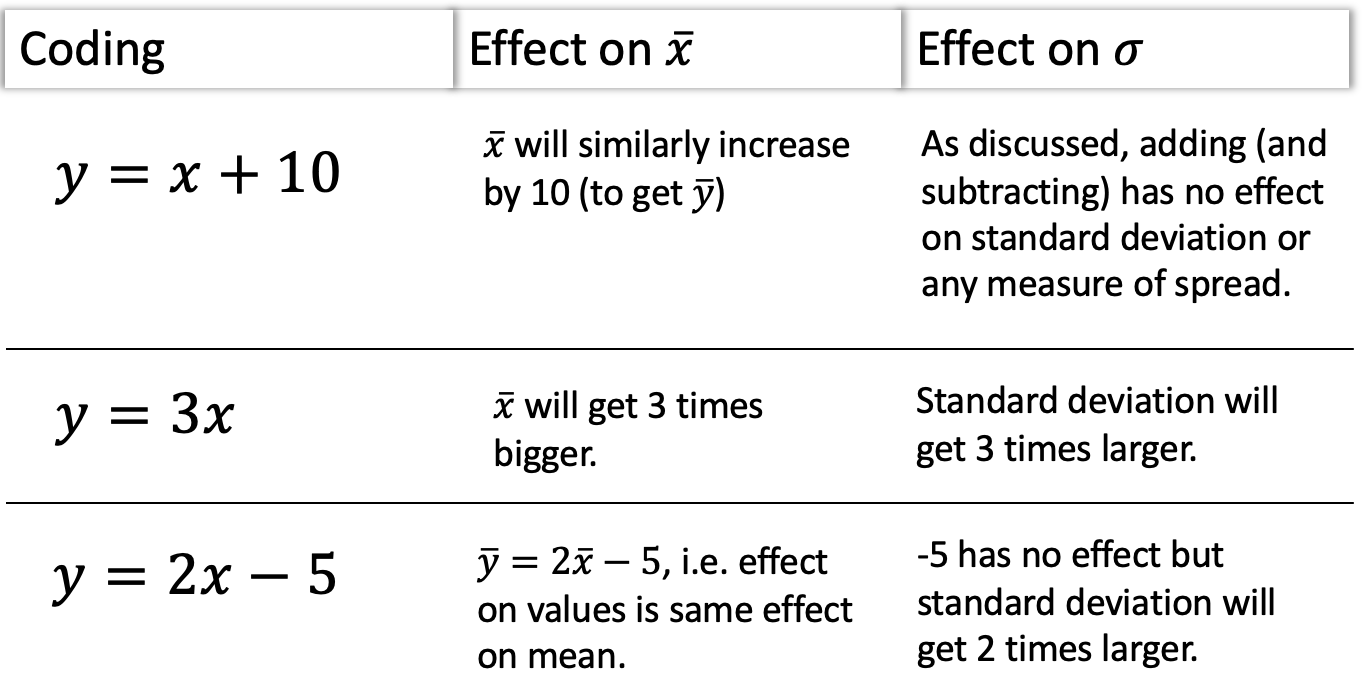 Example
£1010    £1020    £1030    £1040   £1050
We ‘code’ our variable using the following:
Find the values of y.
Calculate the mean and standard deviation
Find the original mean and standard deviation from the values of y